УЛИЦЫ ВЕЛИКОЙ ПОБЕДЫ
История Великой победы в названии улиц Екатеринбурга


ГКОУ СКОШ № 192
Мы, ученицы 11 класса - Калашникова Марина из Перми  и Лукарева Екатерина из Ханты-мансийска, приехали в Екатеринбург, чтобы получить здесь профессиональное и среднее  образование в ГКОУ СКОШ № 192. В городе мы увидели много улиц и памятников, посвященных  героям Великой Отечественной войны. Мы решили узнать,  именами  каких героев названы улицы Екатеринбурга.
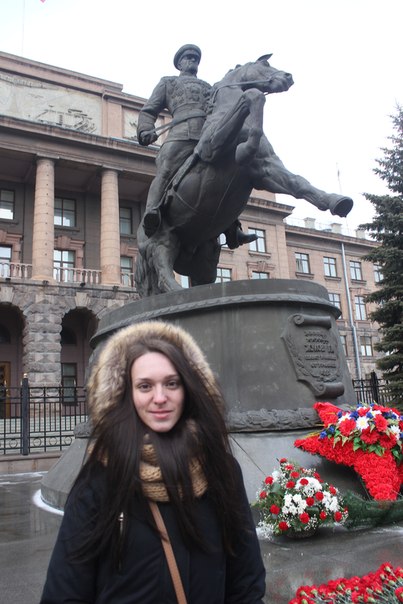 В ЕКАТЕРИНБУРГЕ:
- улицы,  названые в честь Героев Советского Союза — участников Великой Отечественной войны и сопротивления советского народа фашистским захватчикам ( улицы Гастелло, Ватутина, Черняховского, Олега Кошевого, Вали Котика, Батурина, Юлиуса Фучика…);
- улицы, названные в честь знаменитых советских летчиков  ( улицы Чкалова,  Леваневского,  Байдакова,  Бахчиванджи, Громова…);
О некоторых мы хотим рассказать вам …
Улица Маршала Жукова
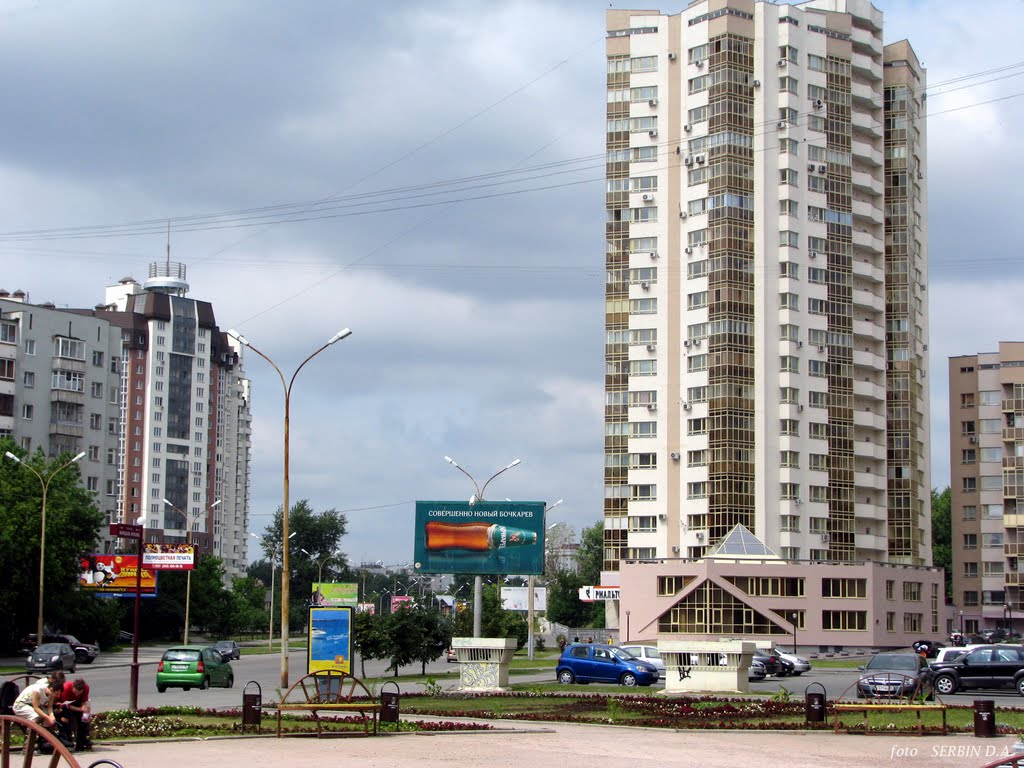 В центре города расположена улица Маршала Жукова.
 В Свердловске с 1948 по 1955 год он был  назначен командующим Уральского военного  округа.
ЖУКОВ ГЕОРГИЙ КОНСТАНТИНОВИЧ (1896-1974)
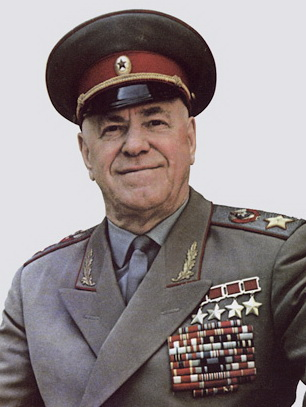 Четырежды Герой Советского Союза, кавалер двух орденов «Победа», множества других советских и иностранных орденов и медалей. В ходе Великой Отечественной войны последовательно занимал должности начальника Генерального штаба, командующего фронтом, члена Ставки Верховного Главнокомандования, заместителя Верховного Главнокомандующего. В послевоенное время занимал пост Главкома сухопутных войск, командовал Одесским, затем Уральским военными округами. С 1955 г. по 1957 - министром обороны СССР. «Маршалом Победы» назовут Г.К. Жукова в народе; беспощадным полководцем. Современники вспоминают его как человека широкоплечего, крепкого, с волевым лицом и строгими складками у бровей.
Улица Николая кузнецова
Памятник николаю кузнецову и мемориальная доска
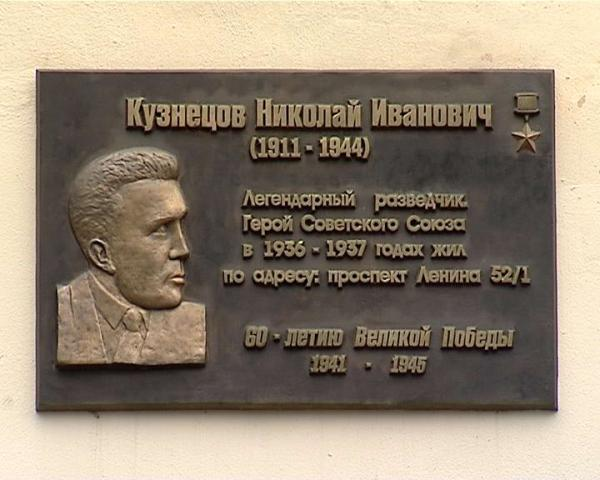 КУЗНЕЦОВ НИКОЛАЙ ИВАНОВИЧ
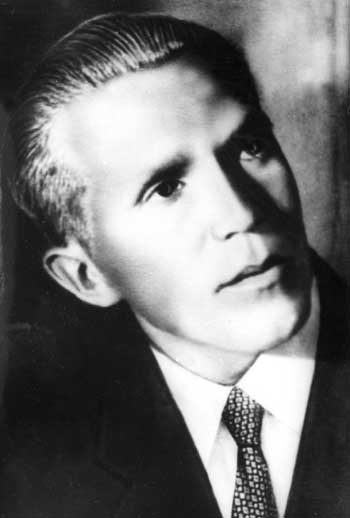 КУЗНЕЦОВ НИКОЛАЙ ИВАНОВИЧ (1911—1944) — легендарный разведчик. Герой Советского Союза. Уроженец деревни Зырянка, Талицкого района, Свердловской области. В 1935—1936 гг. работал в конструкторском отделе Уралмашзавода. советский разведчик, партизан. В годы войны им лично были ликвидированы 11 генералов и высокопоставленных чиновников оккупационной администрации нацистской Германии.  9 марта 1944 года в ходе перестрелки с бандеровцами Николай Кузнецов и его спутники попали в окружение, где Кузнецов погиб, подорвав себя гранатой
Улица  вали котика
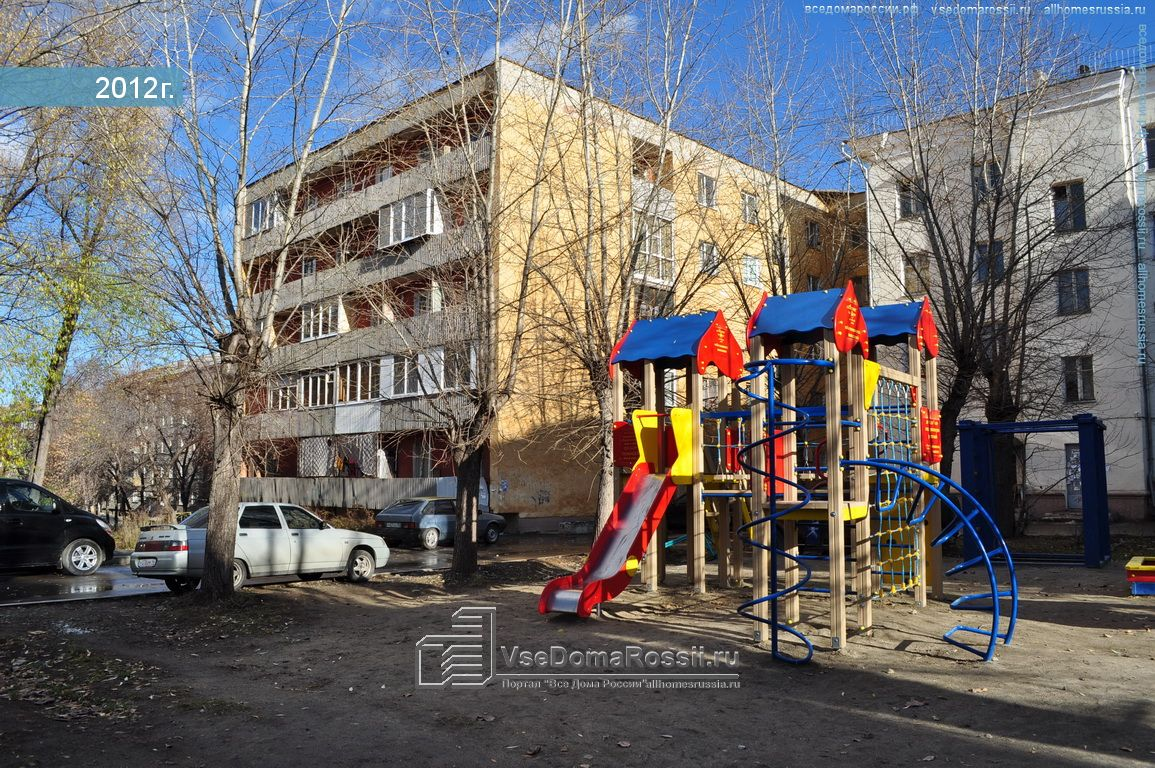 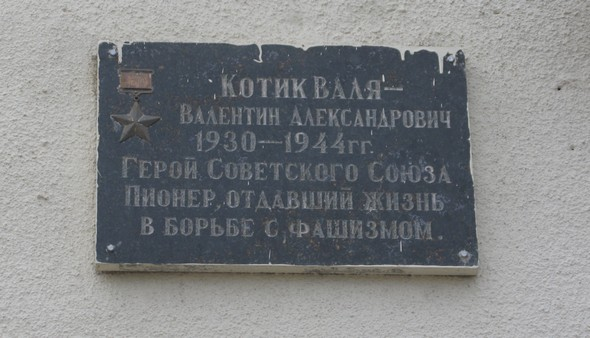 Котик Валентин Александрович (1930-1944)
Самый молодой Герой Советского Союза. Когда началась война, Вале было всего 11 лет. В годы Великой Отечественной войны Валя Котик собирал оружие и боеприпасы, рисовал и расклеивал карикатуры на фашистов, был разведчиком партизанского отряда. Он также участвовал в подрыве шести железнодорожных эшелонов, склада, подземного телефонного кабеля гитлеровской ставки.  16 февраля 44 года в бою за город Изяслав Хмельницкой области 14-летний партизанский разведчик был смертельно ранен и на следующий день скончался. Похоронен в центре парка украинского города Шепетовка. За проявленный героизм в борьбе с немецко-фашистскими захватчиками Указом Президиума Верховного Совета СССР от 27 июня 58 года Котику Валентину Александровичу посмертно присвоено звание Героя Советского Союза.
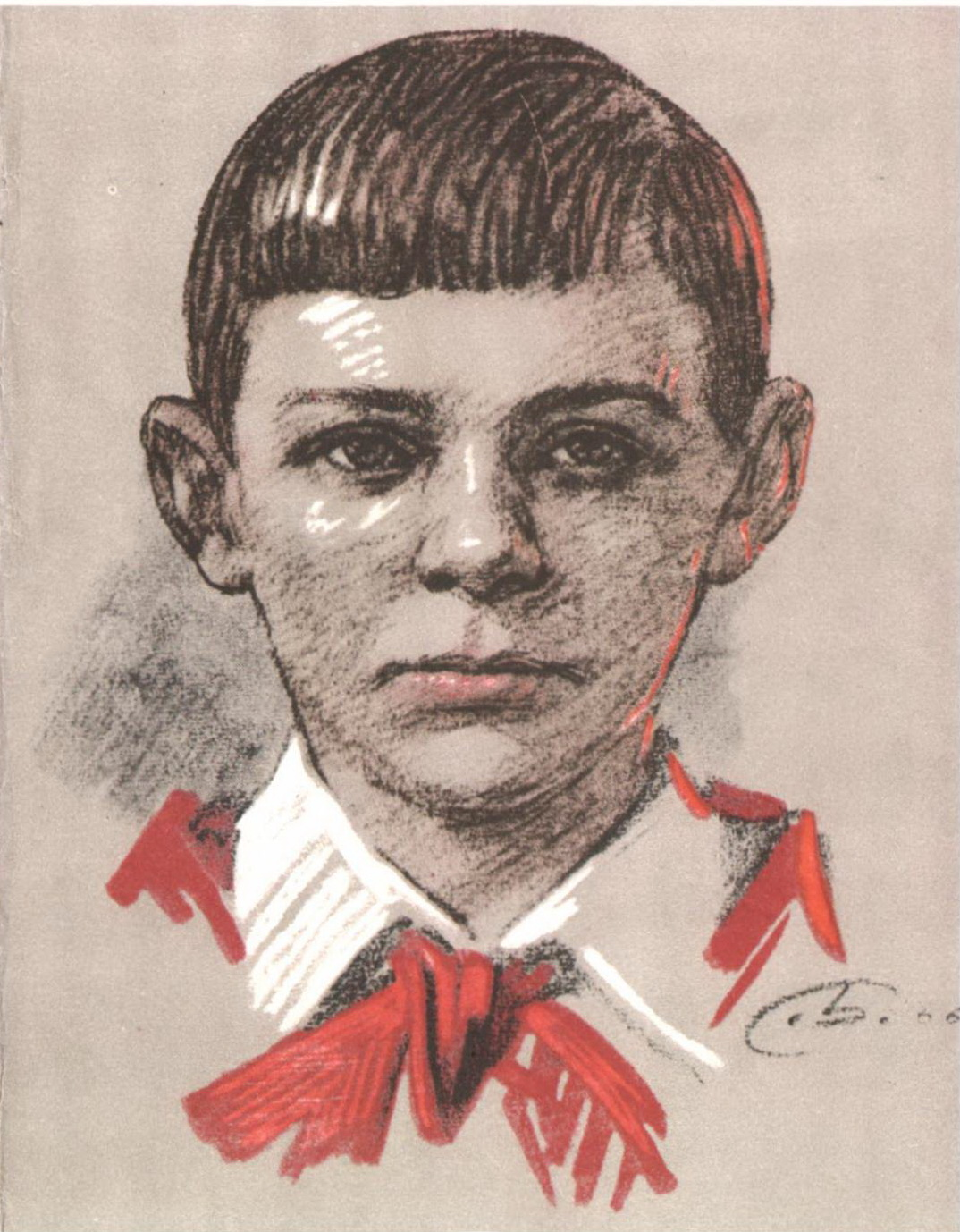 Улица Ватутина
Ватутин Николай Федорович (1901-1944)
Герой Советского Союза Николай Ватутин во время войны командовал 1-ым Украинским фронтом и освободил столицу Украины от фашистской оккупации. Генерал Ватутин был выдающимся полководцем, настоящим образцом мужества и любимцем солдат. Маршал Советского Союза Василевский писал: «Его имя навсегда связано с нашими победами под Сталинградом и Курском, при форсировании Днепра и освобождении Киева, на Правобережной Украине. Генерал Ватутин по заслугам снискал себе общее признание и всенародную любовь».
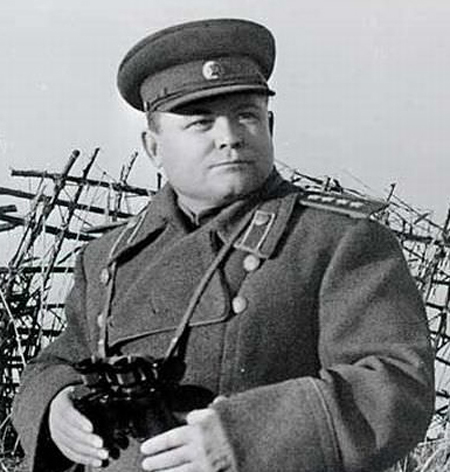 Улица Гастелло
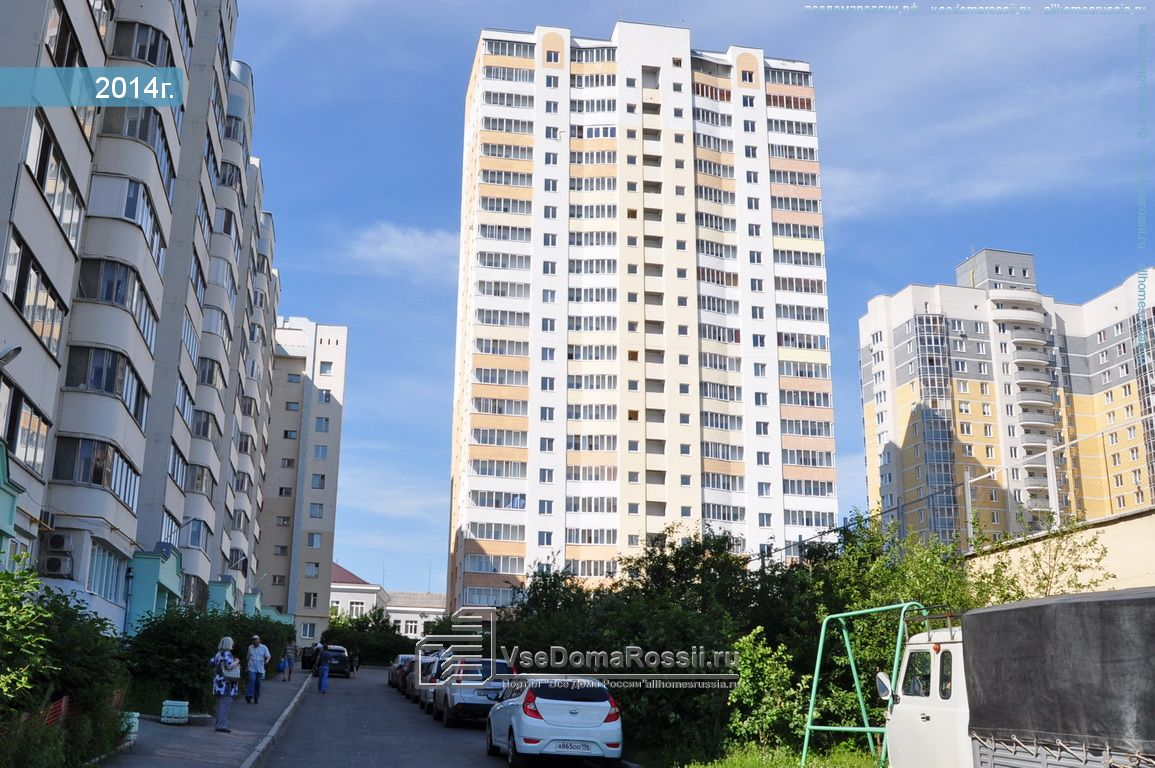 Гастелло Николай Франциевич (1907-1941)
26 июня 1941 года героический подвиг советского летчика капитана Гастелло вошел в историю Великой Отечественной Войны под названием «Огненный таран». Снаряд вражеской зенитки попал в бензиновый бак его самолета. Бесстрашный командир направил охваченный пламенем самолет на скопление автомашин и бензиновых цистерн противника. Десятки германских машин и цистерн взорвались вместе с самолетом героя.  Подвиг Гастелло повторили ещё десятки советских героев.
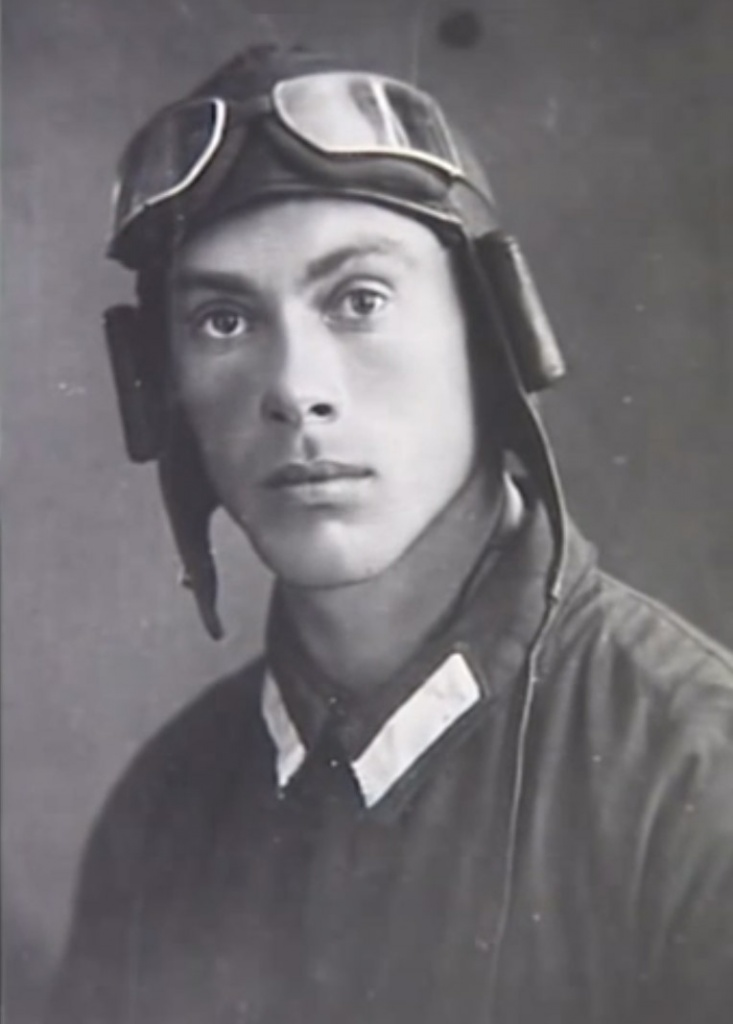 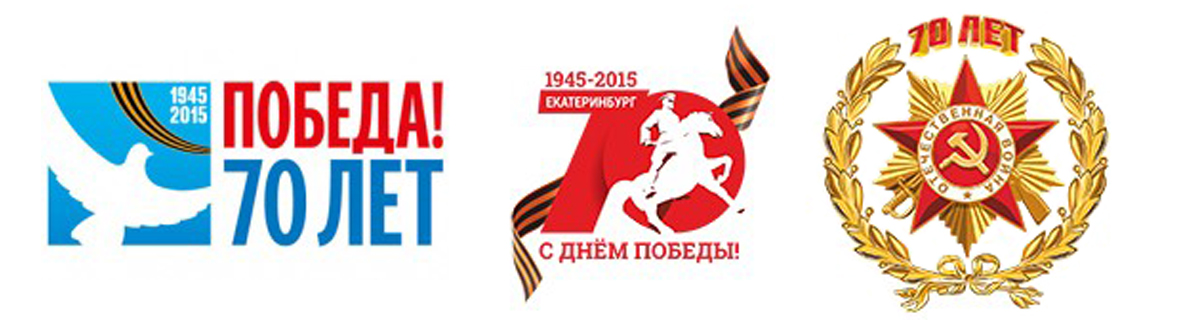 В год 70-летия Великой Победы мы хотим продолжить краеведческую работу по изучению имён героев Великой Отечественной войны на карте Екатеринбурга. 
Спасибо за внимание!!!